Deriváty uhlovodíků
9.ročník
Zdravím všechny studenty chemie!
Následující učivo není zrovna jednoduché, ale doufám, že to zvládneme. Pokud budete mít nějaký dotaz, ozvěte se (dstovikova@zssady.cz).
 V prezentaci bude vysvětlení, zápis do sešitu a úkol pro Vás. 
 Pro zápis do sešitu budu uvádět symbol        .
 Úkoly budete psát do sešitu, někdy na papír nebo pošlu pracovní list.
Řešení je třeba poslat do uvedeného termínu (stačí vyfotit a poslat obrázek) nebo dle instrukcí na stránkách školy. Pokud nemáte k dispozici tiskárnu na tisk pracovního listu, stačí napsat na papír, co se má doplnit.
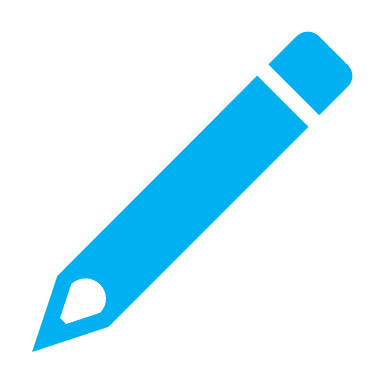 Opakování
Nejdříve je potřeba zopakovat názvy a některé vzorce uhlovodíků (alkanů).
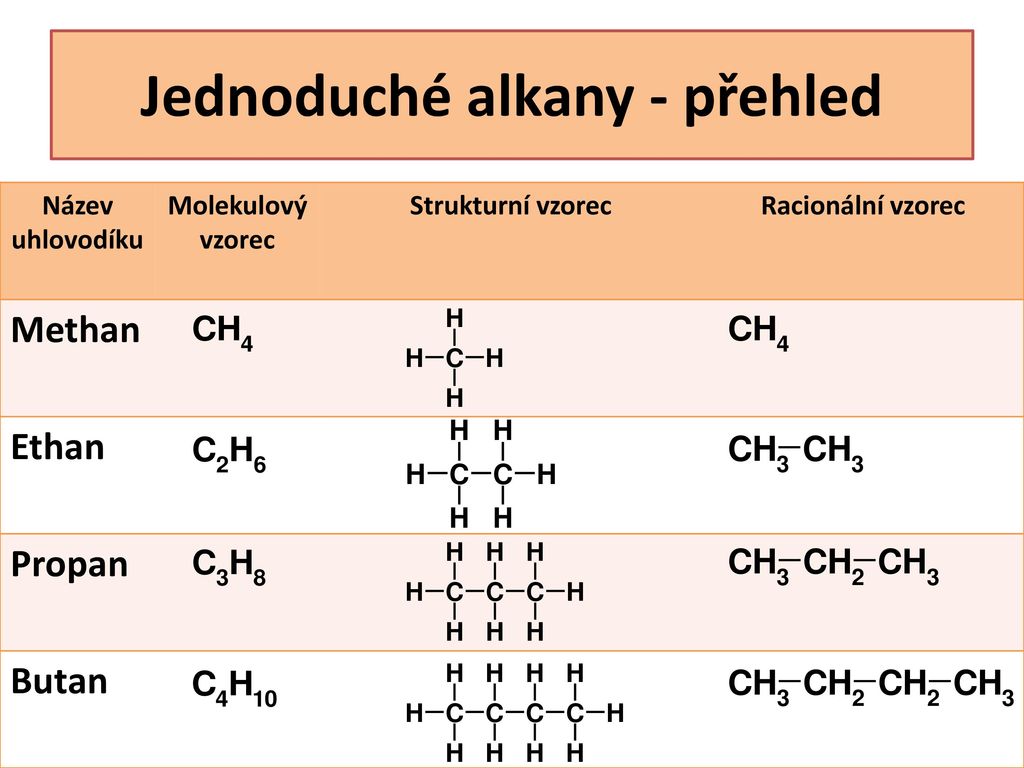 DERIVÁTY UHLOVODÍKŮ
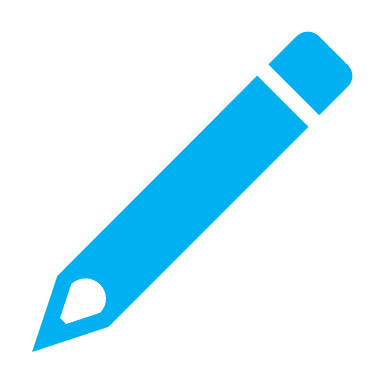 Uhlovodíkové zbytky – vznikají z uhlovodíků odtržením atomu vodíku (nejjednodušší je odtrhnout ten vpravo)
Název: koncovka –yl
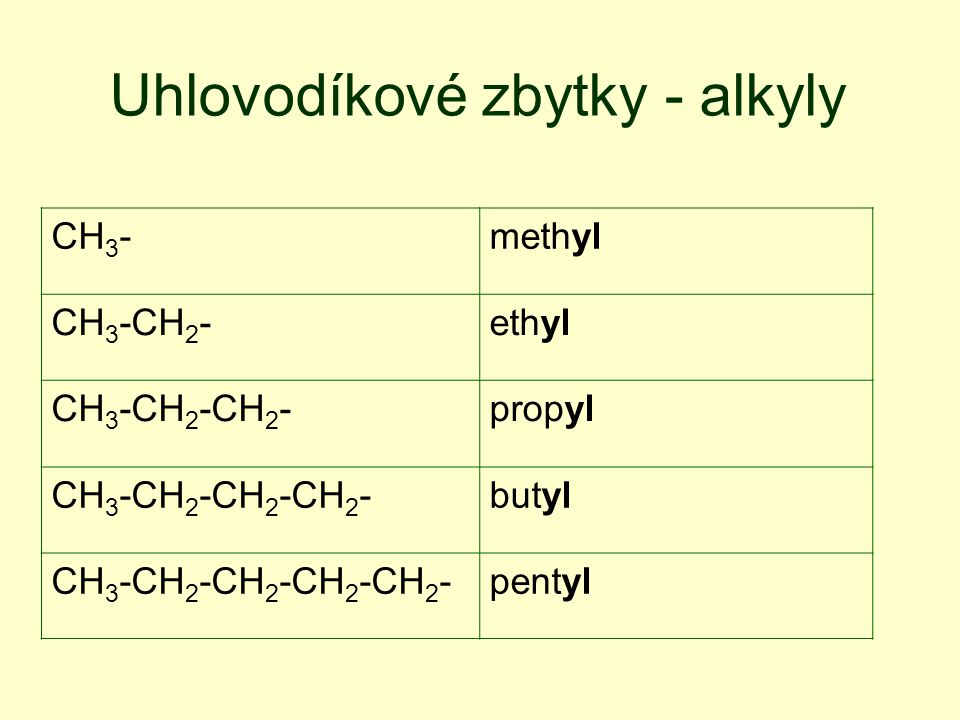 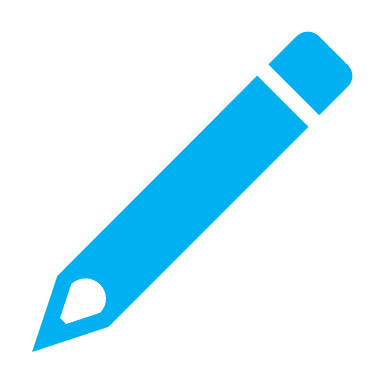 Zkuste doplnit sami
Butyl


Pentyl

(kontrola na dalším snímku)
Kontrola
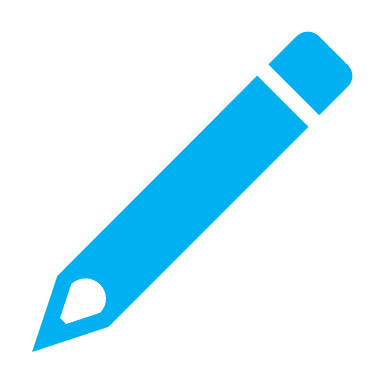 Deriváty uhlovodíků – vznikají z uhlovodíků nahrazením atomu nebo atomů vodíku jiným atomem nebo skupinou atomů (= cha- rakteristická skupina)
1) HALOGENDERIVÁTY
atom nebo atomy vodíku jsou nahrazeny atomem nebo atomy halogenů (F, Cl, Br, I)
Př.:                                        
                                                      chlorethan (podle počtu uhlíků)
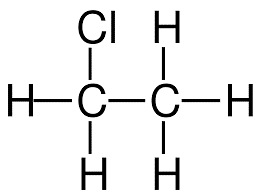 Když je více atomů halogenů – v názvu se uvádí na kolikátý uhlík je halogen navázánKdyž je více stejných halogenů – v názvu se uvádí, na které uhlíky jsou navázány a předponou, kolik jich je
2    di-
3    tri-
4    tetra-
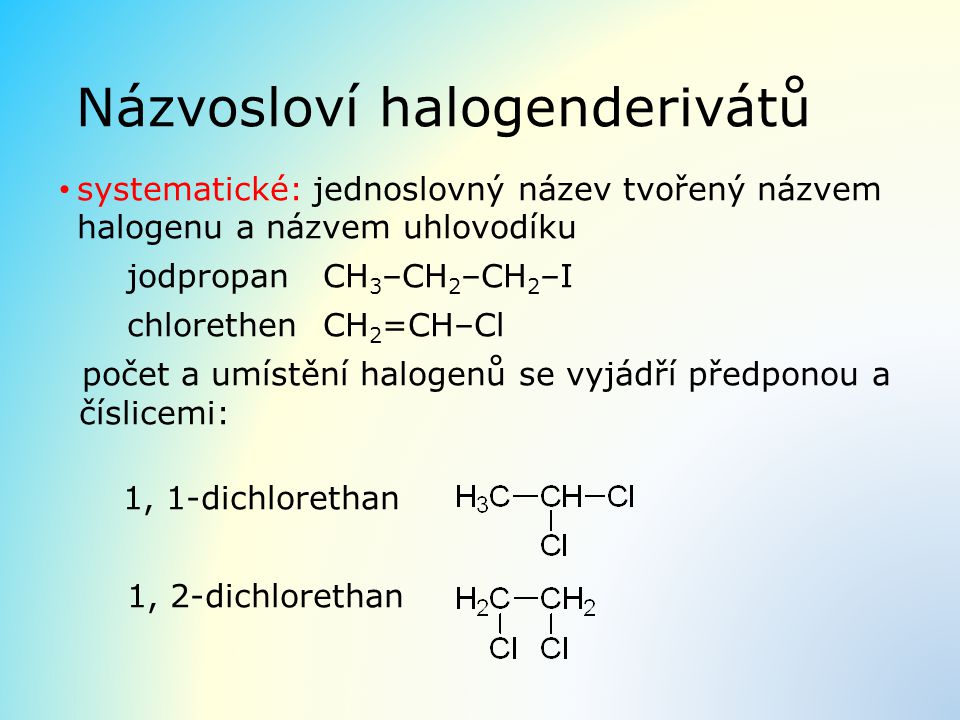 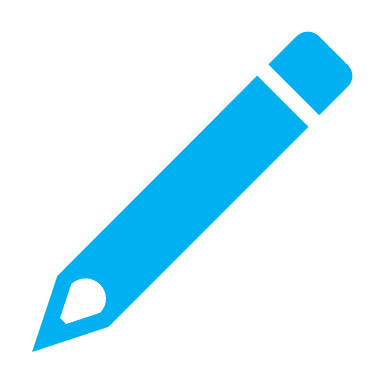 Významné halogenderiváty
Chloroform – těkavá kapalina, dříve k narkózám, rozpouštědlo tuků, olejů, pryskyřic
Tetrachlormethan – těkavá nehořlavá kapalina, podezřelý z karcinogenity, dříve k hašení; rozpouštědlo
Vinylchlorid – karcinogenní plyn, výroba polyvinylchloridu (PVC)
Tetrafluorethen – polymerací se z něj vyrábí TEFLON (odolný vůči kyselinám, zásadám, zvýšeným teplotám)
Freony
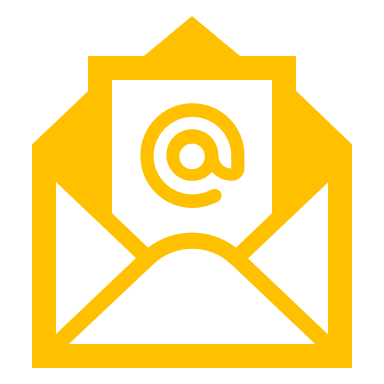 ÚKOL – odeslat do 23.3.
Zjistěte informace o freonech a zapište si do sešitu
Pokuste se vytvořit vzorce 2 halogenderivátů
Pokud někdo zvládne vytvořit vzorec 2-brom-3-chlorpentan (začněte od počtu uhlíků)
Vyfotíte úkoly ze sešitu a pošlete na můj email, děkuji.
HODNĚ ZDARU!